Краткий курс охраны труда
Управление труда и занятости населения Тамбовской области
2020 г.
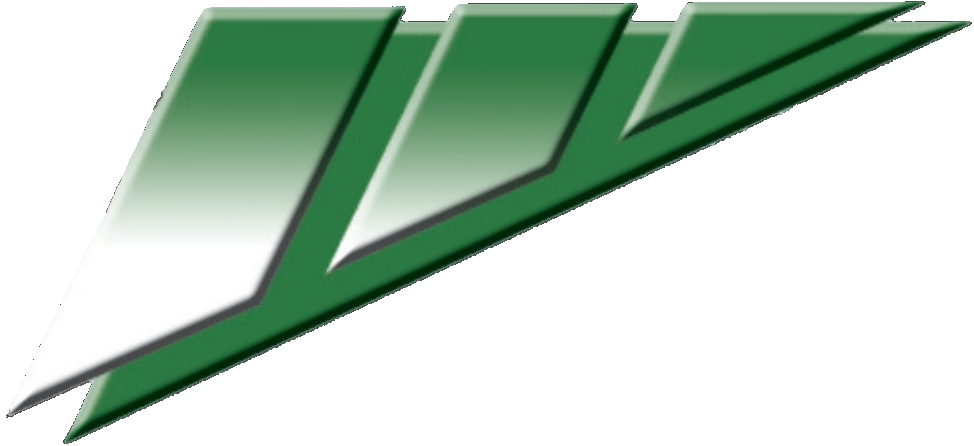 Понятие «охрана труда»Статья 209 Трудового кодекса Российской Федерации
Мероприятия по охране труда
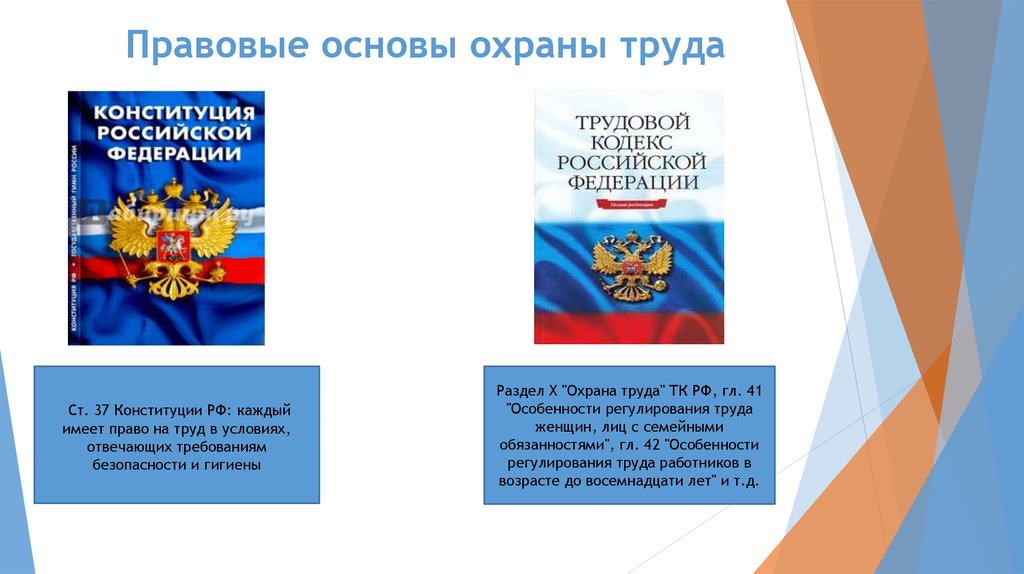 Мероприятия по охране труда
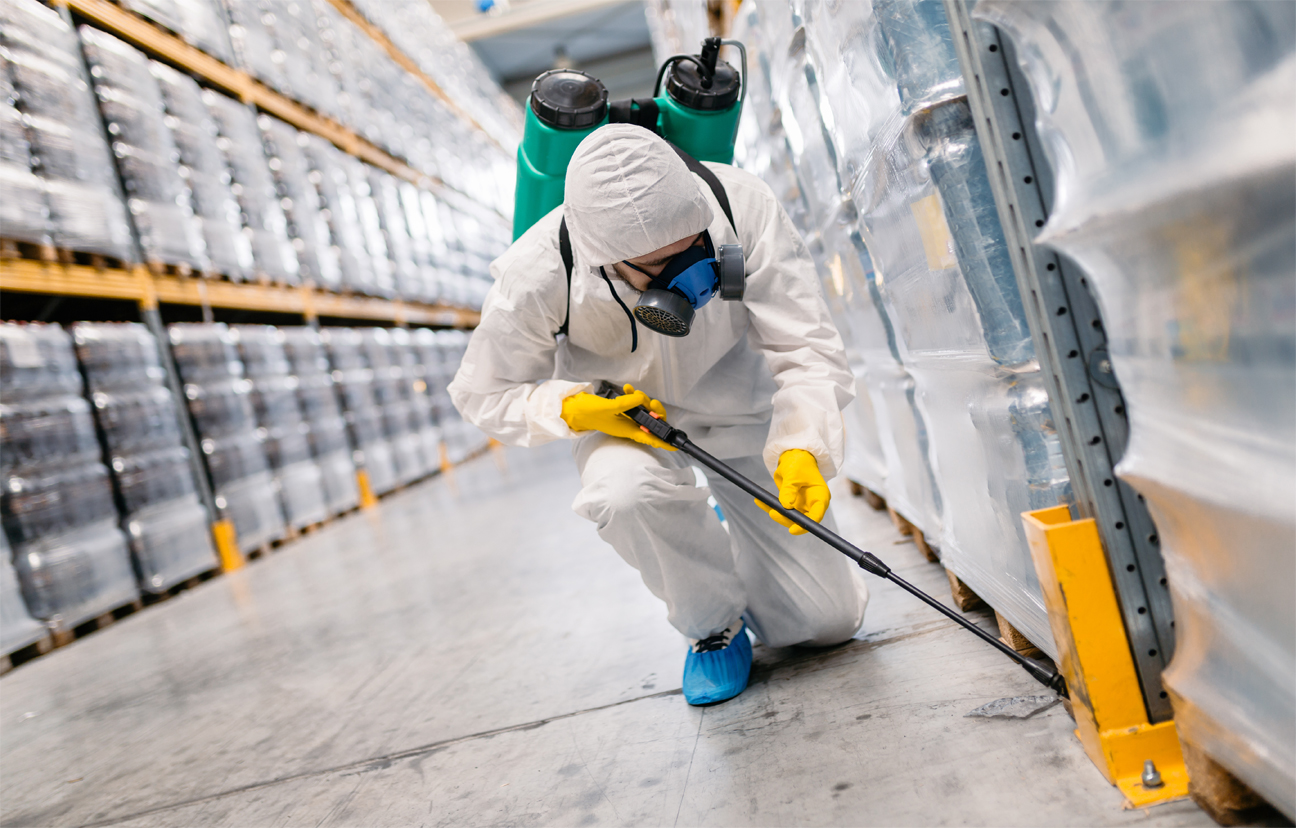 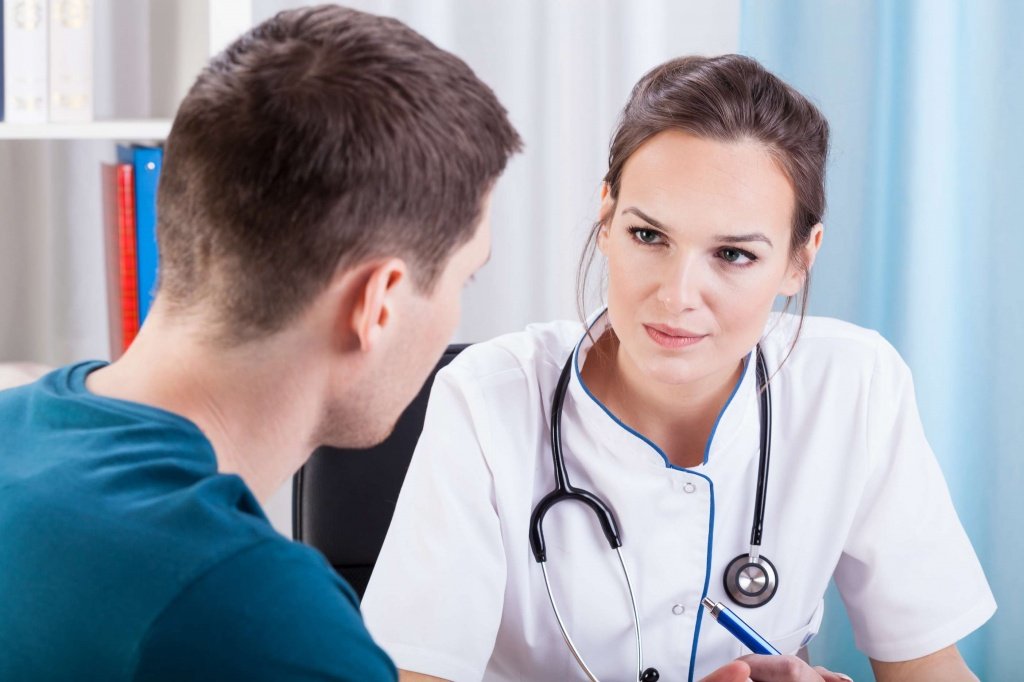 Разработка инструкций по охране труда
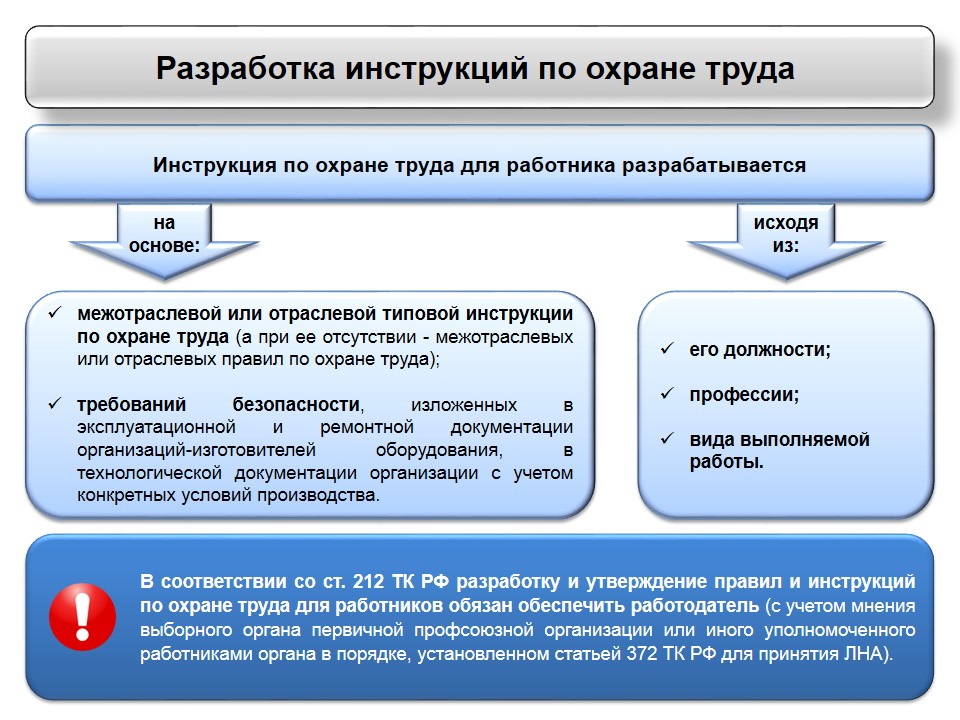 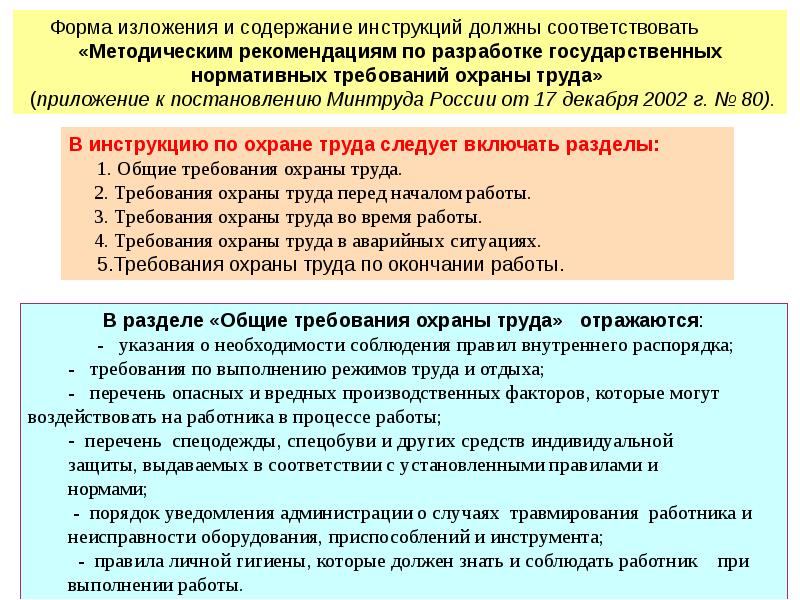 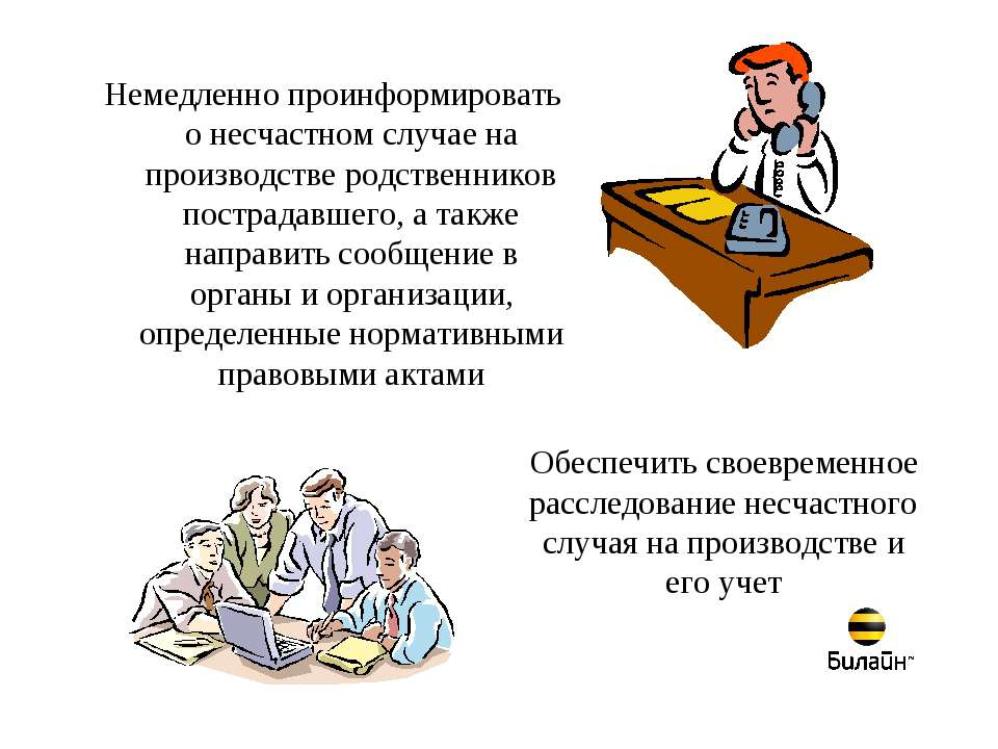 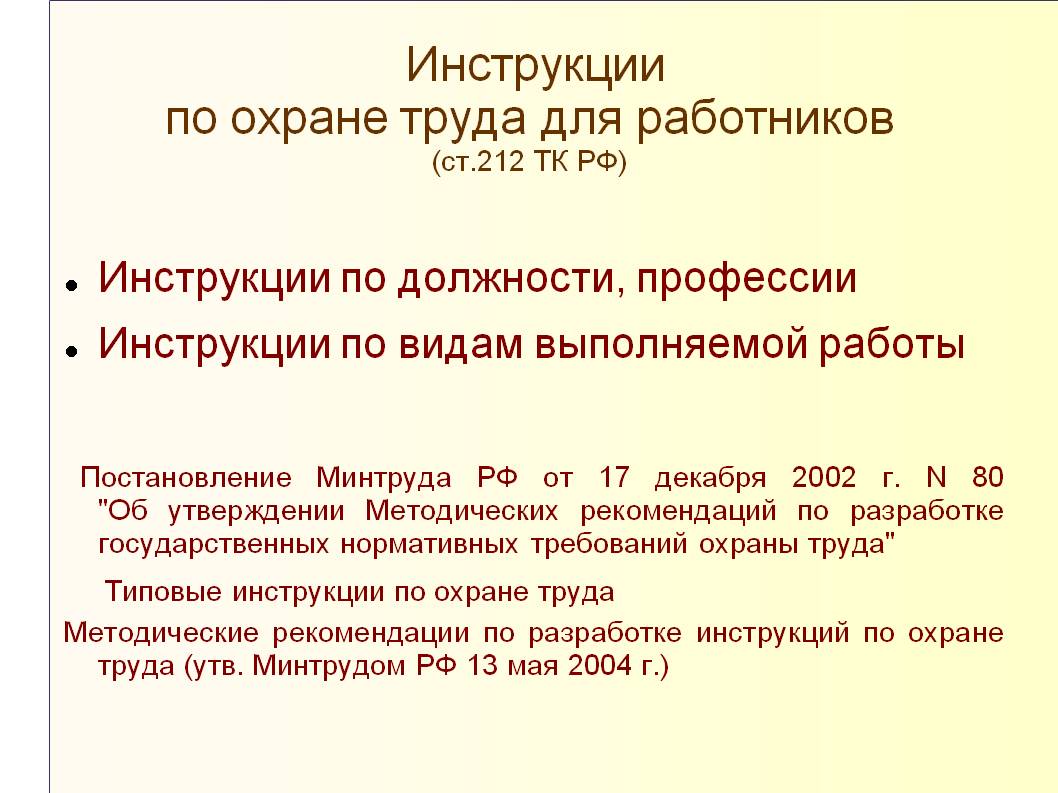 Разработка инструкций по охране труда (продолжение)
Постановление Минтруда России от 17.12.2002 № 80
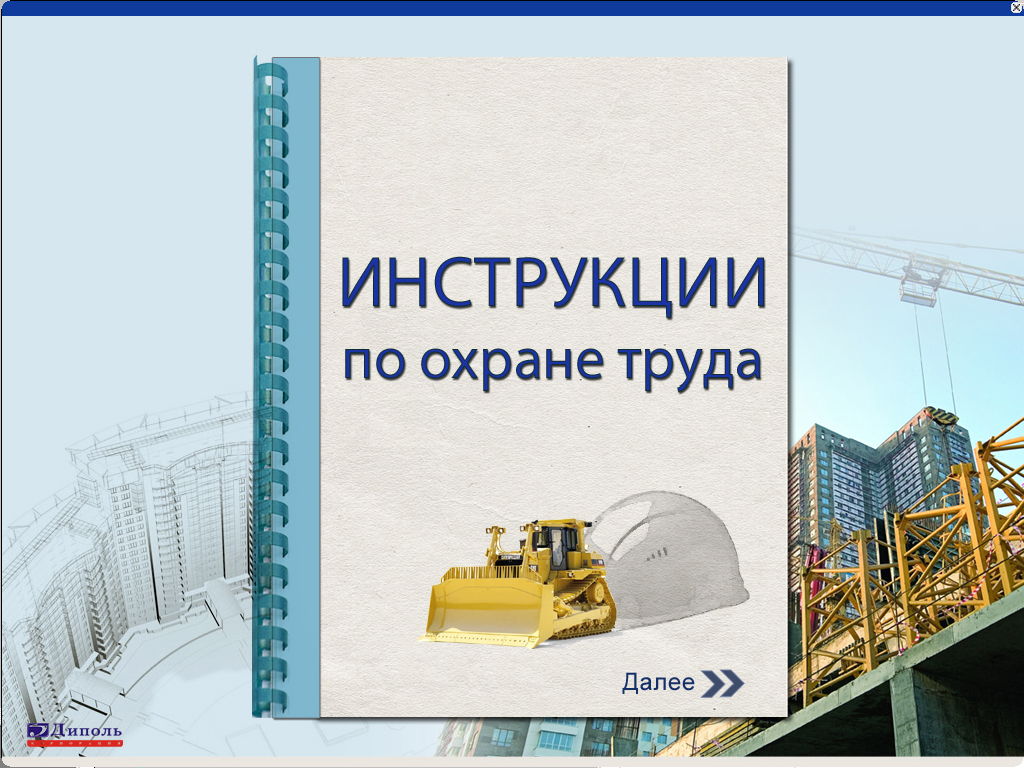 Разработка инструкций по охране труда (продолжение)
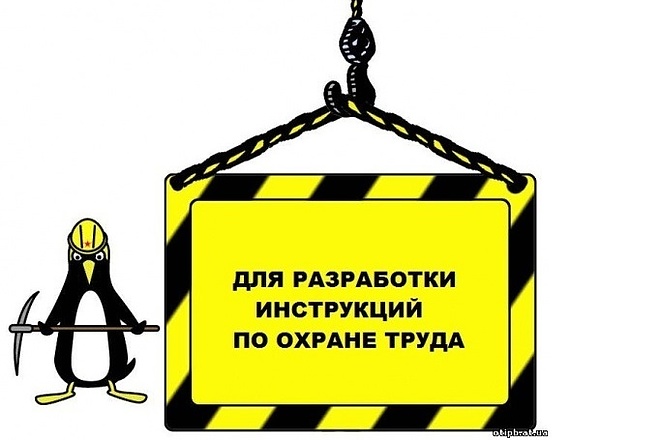 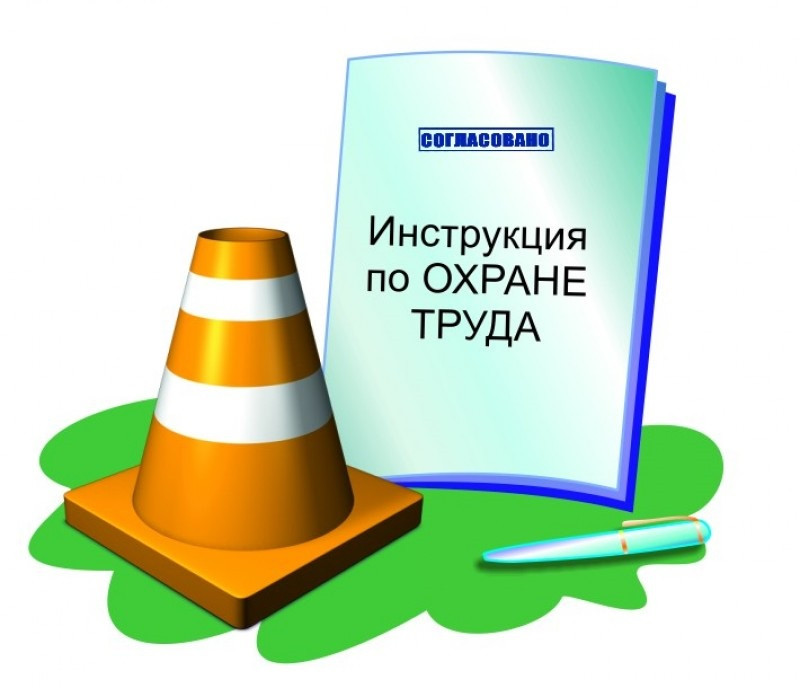 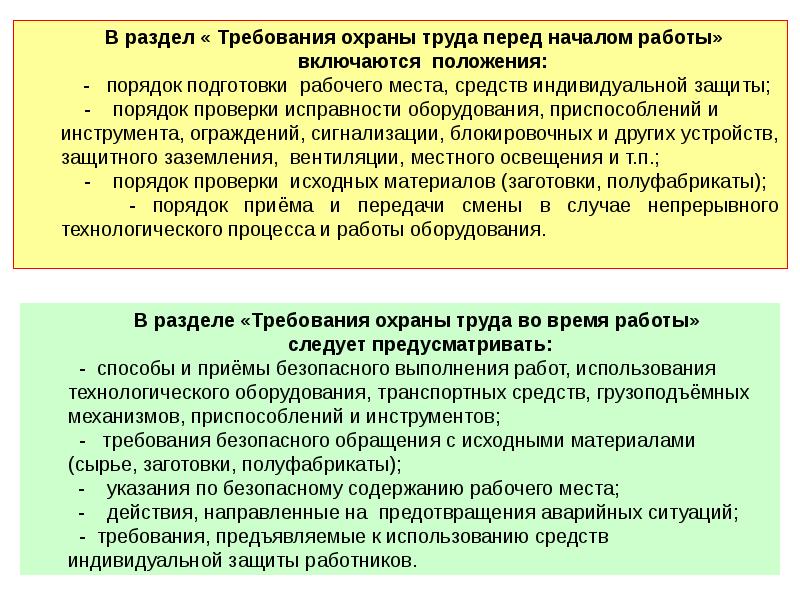 Разработка инструкций по охране труда (продолжение)
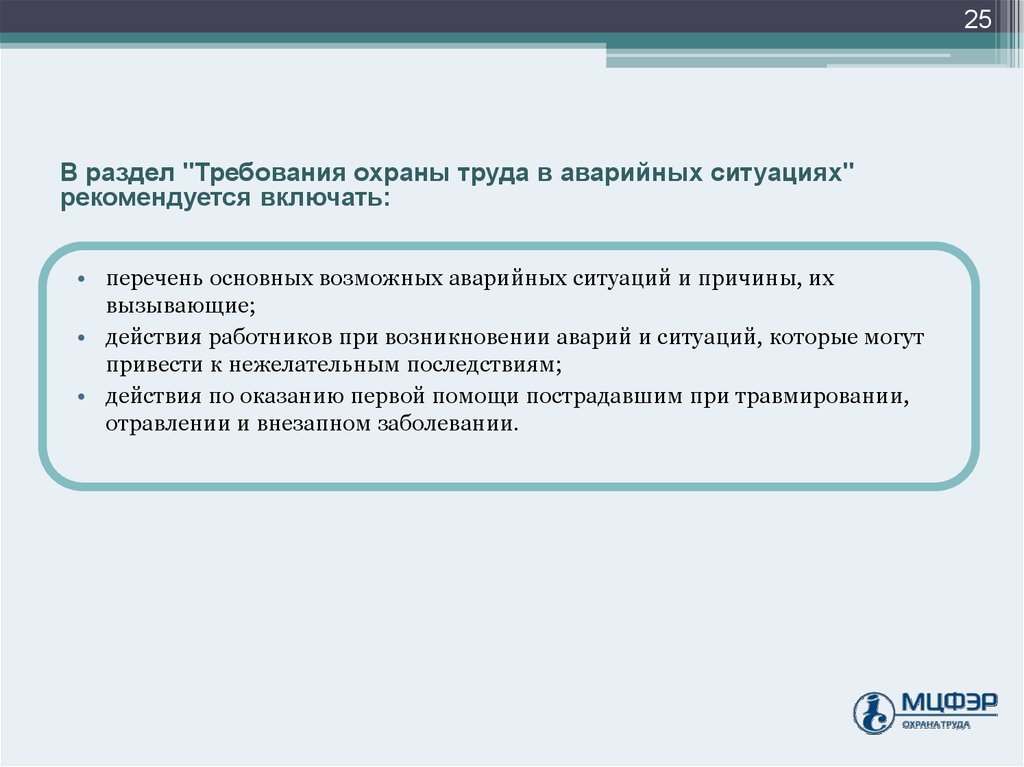 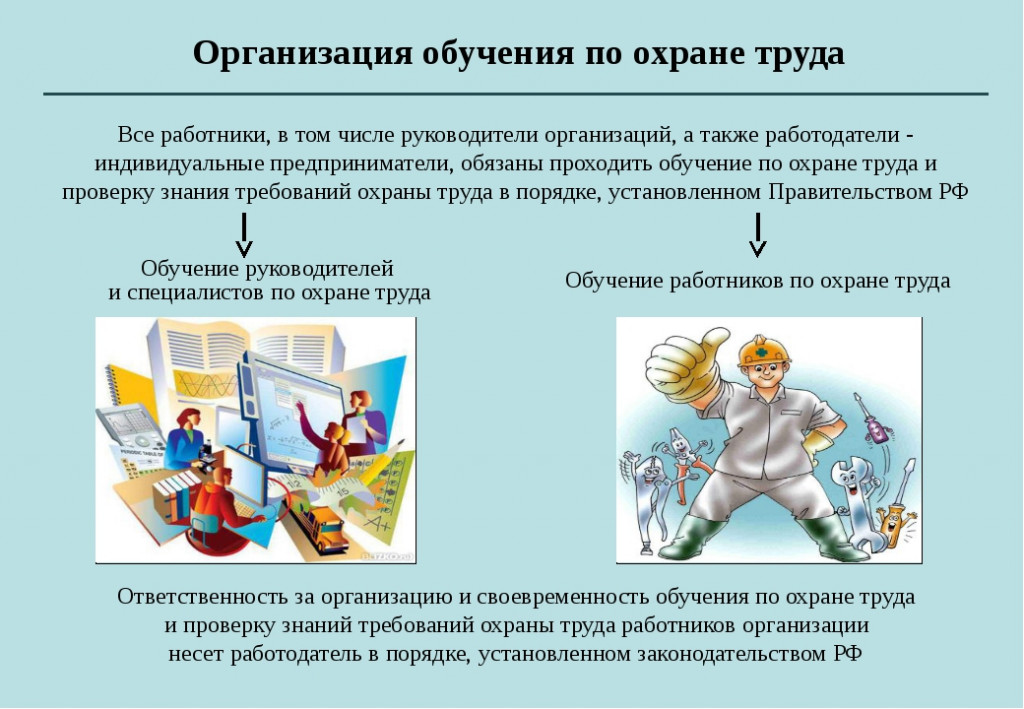 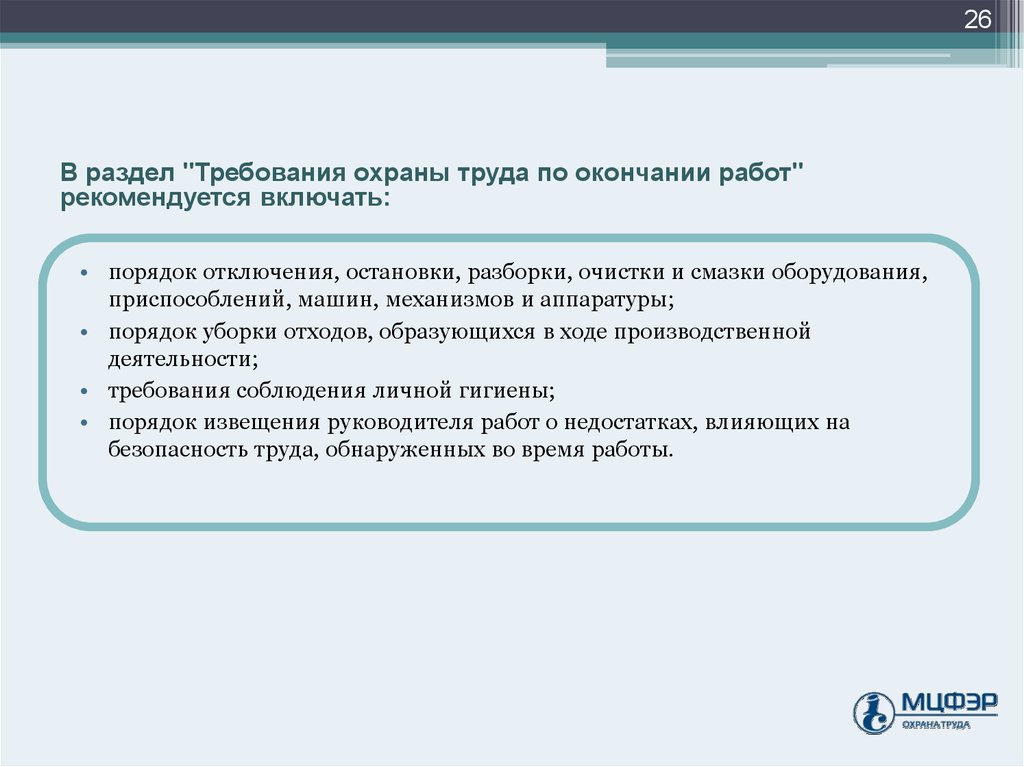 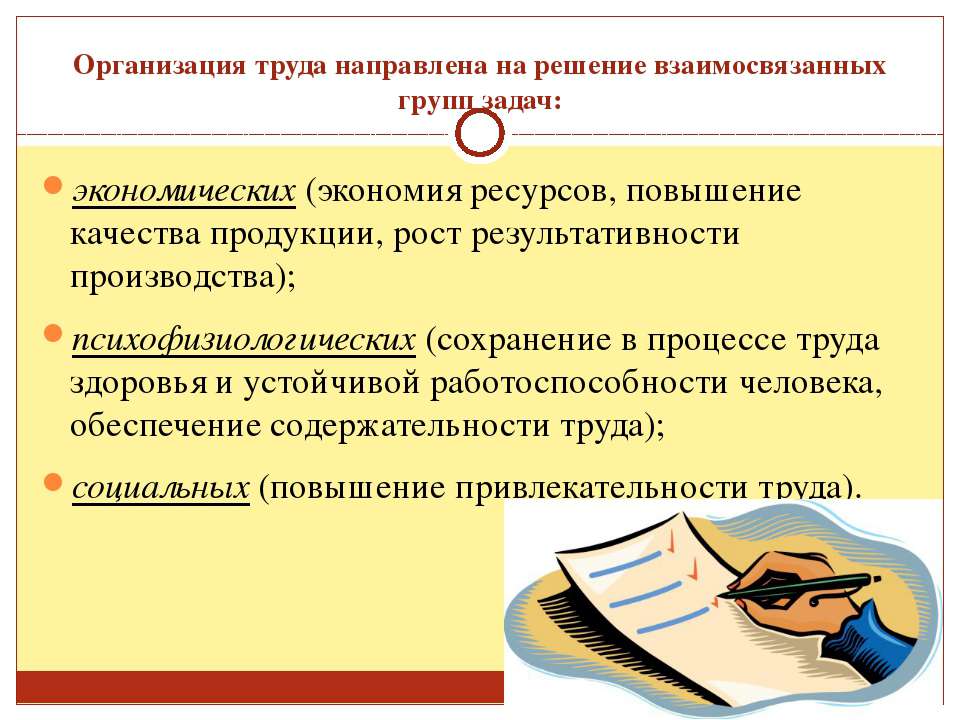 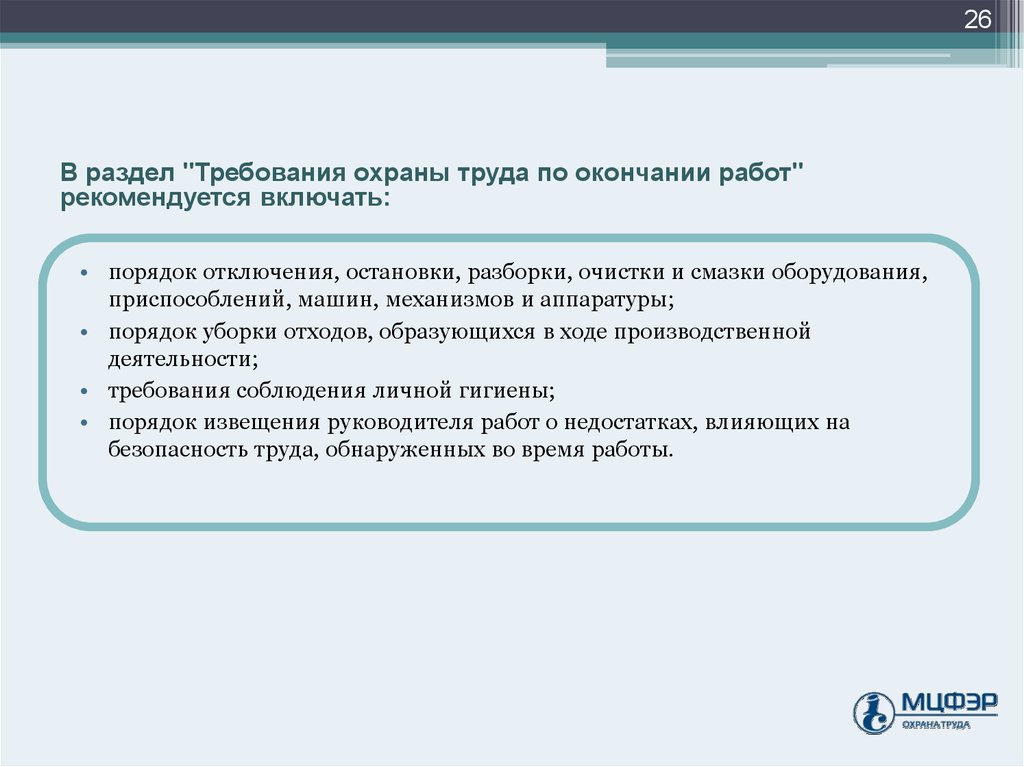 Инструкции по охране труда
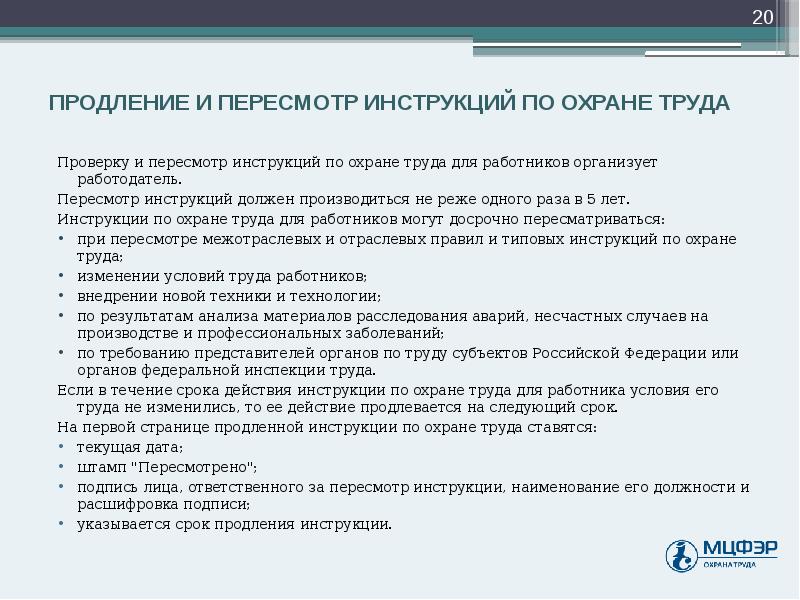 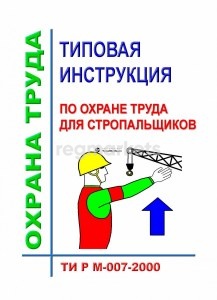 Обязанности работника в области охраны труда
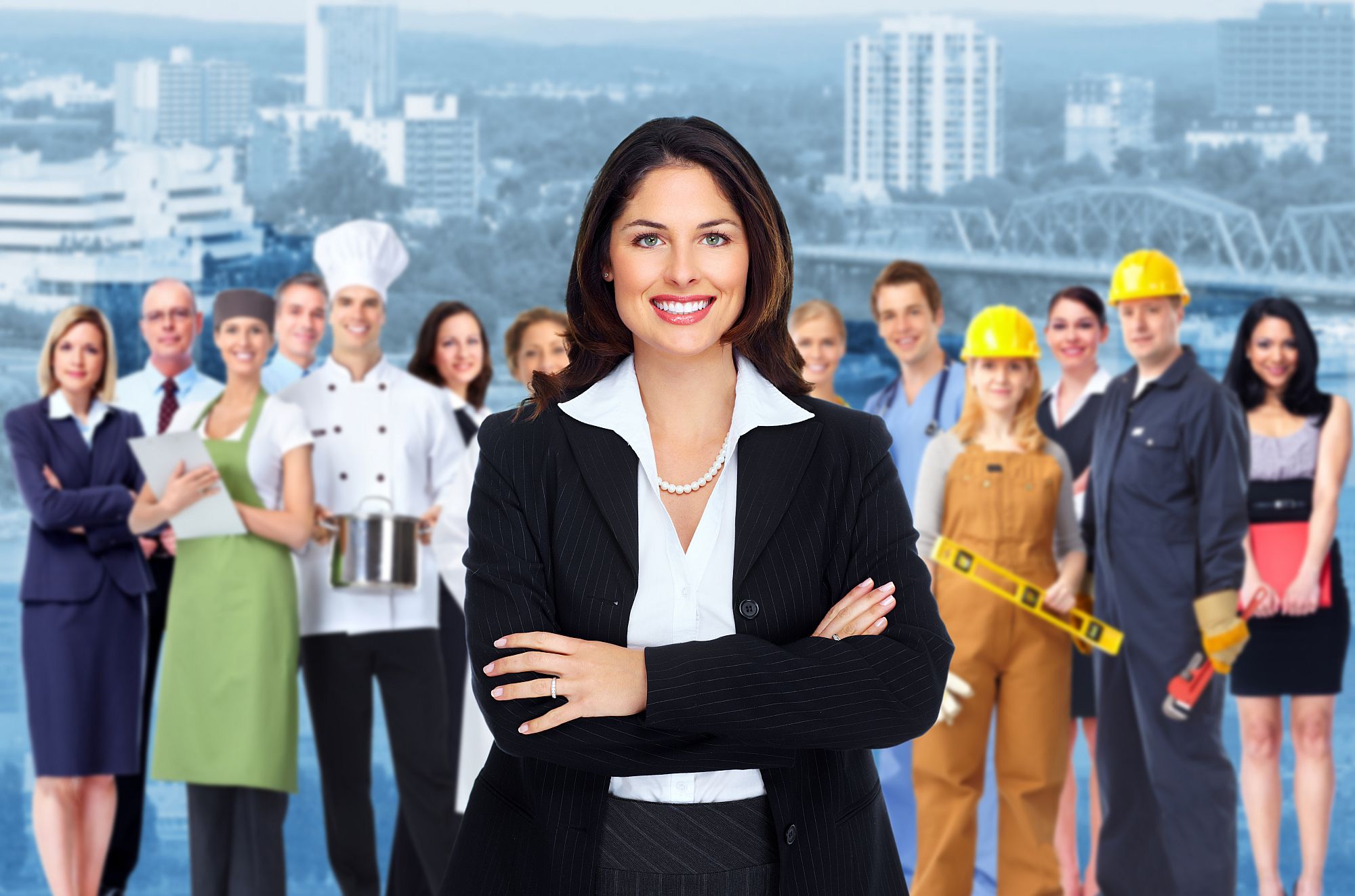 Обязанности работника в области охраны труда 
регламентируются статьей 214 
Трудового кодекса Российской Федерации
Медицинские осмотры некоторых категорий работников
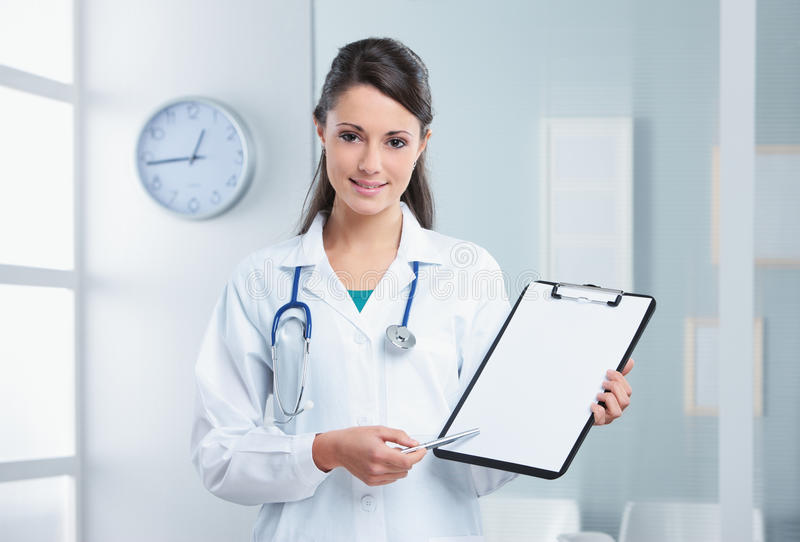 В случае необходимости по решению органов местного самоуправления у отдельных работодателей могут вводиться дополнительные условия и показания к проведению обязательных 
медицинских осмотров 
(статья 213 Трудового кодекса Российской федерации).
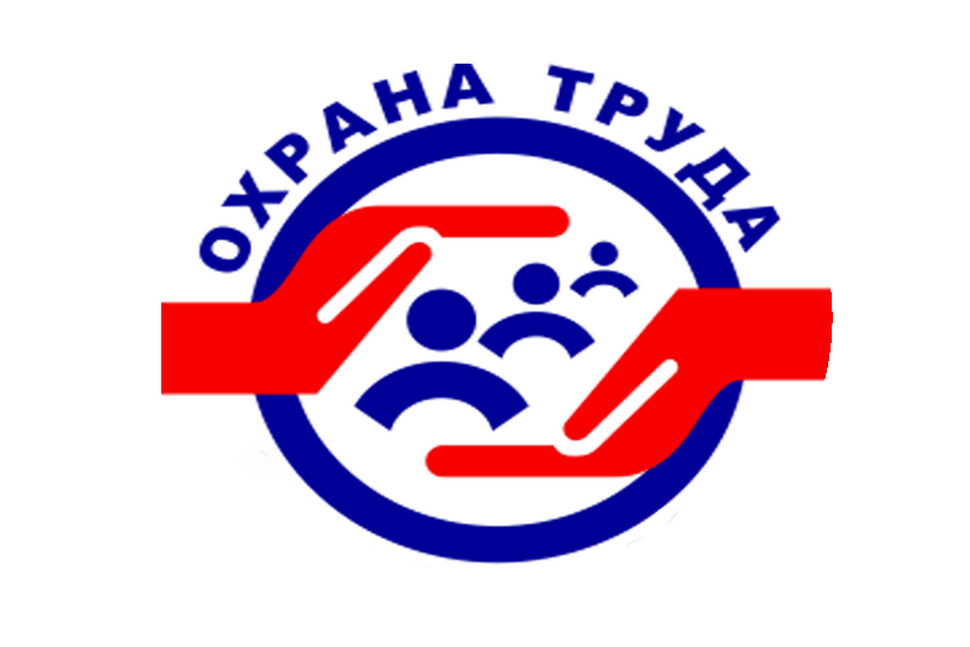 Служба охраны труда в организации
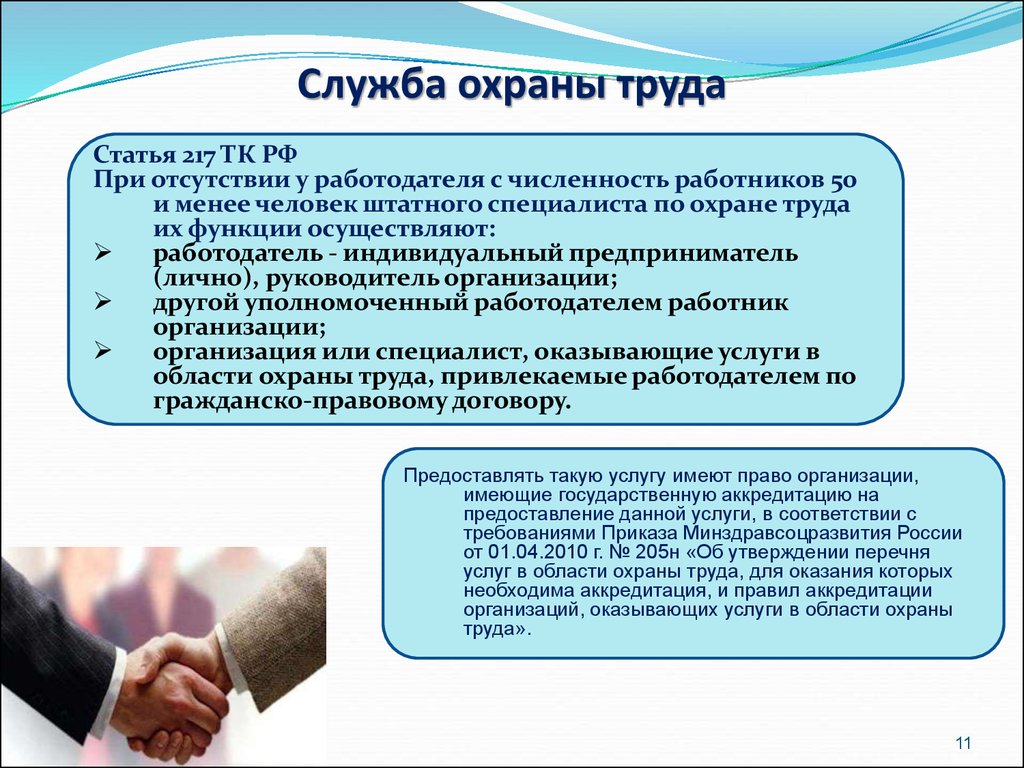 Статья 217 
Трудового кодекса 
Российской Федерации
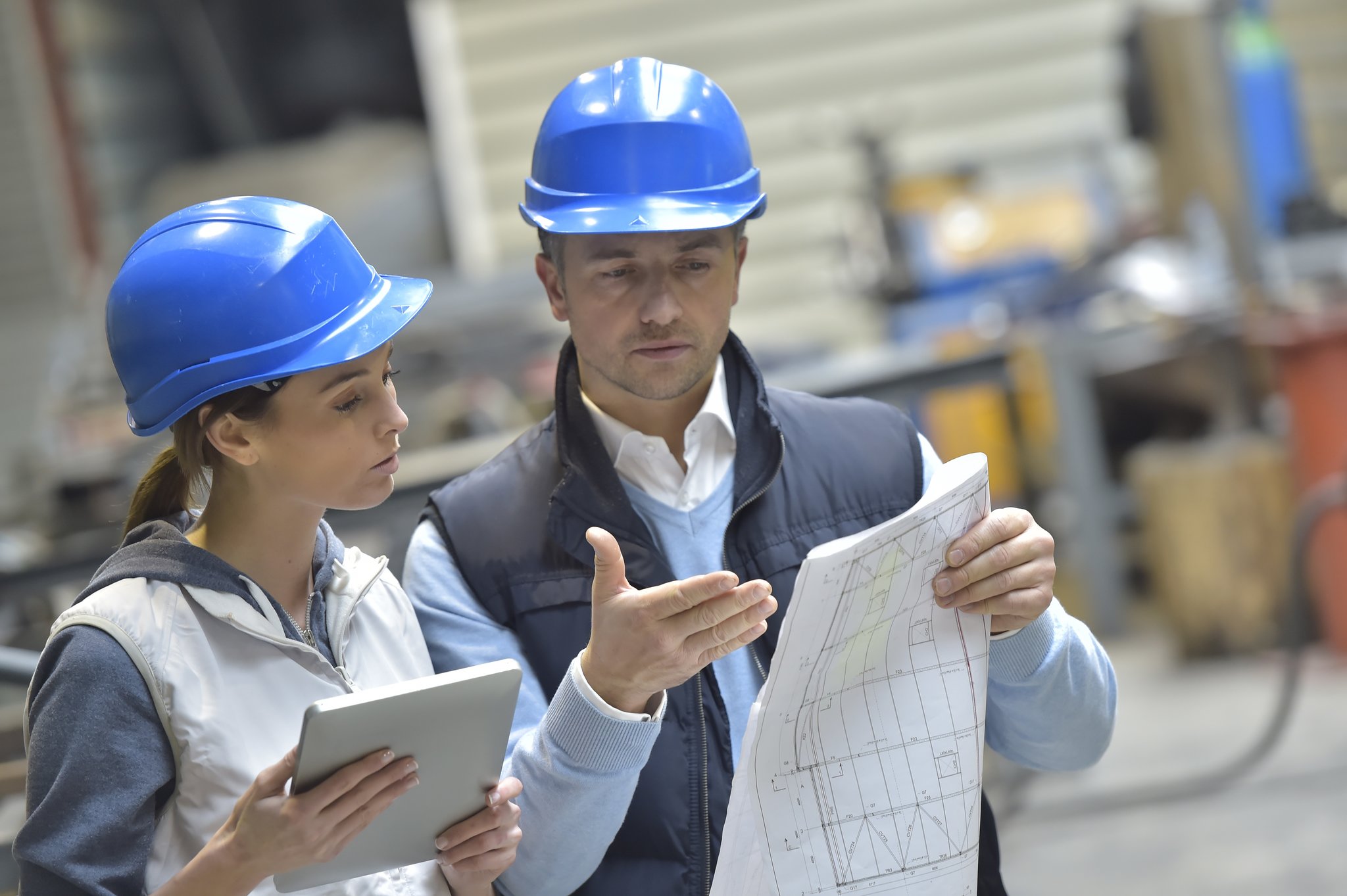 Виды инструктажей по охране труда
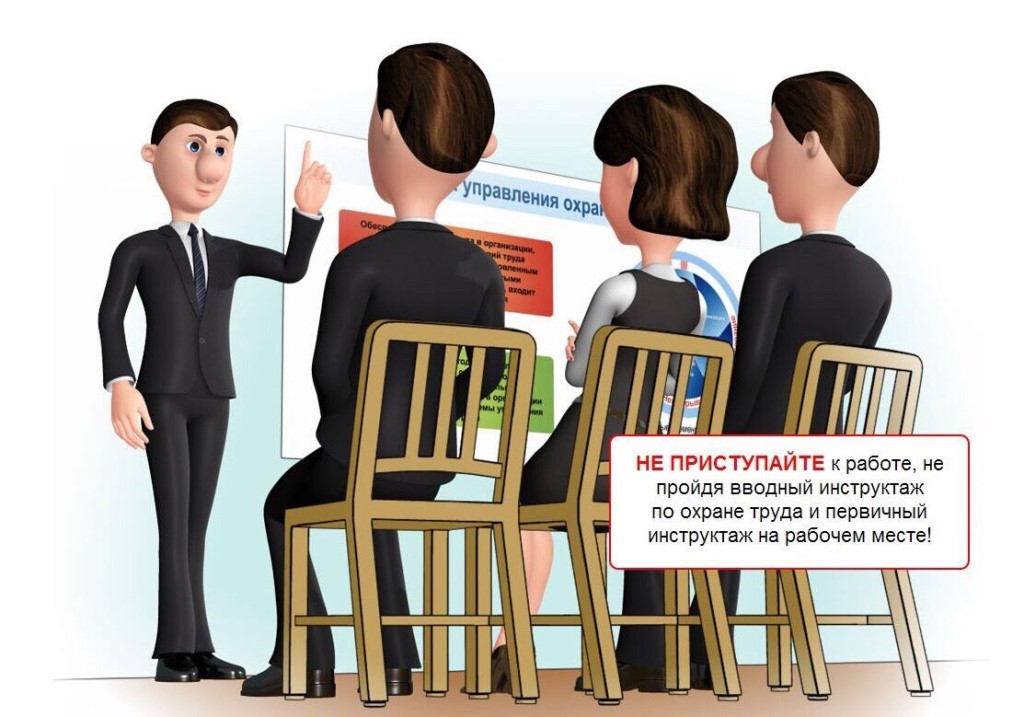 По характеру и времени проведения инструктажи подразделяются на:
вводный
первичный на рабочем месте
повторный
внеплановый
целевой
Проведение инструктажей по охране труда
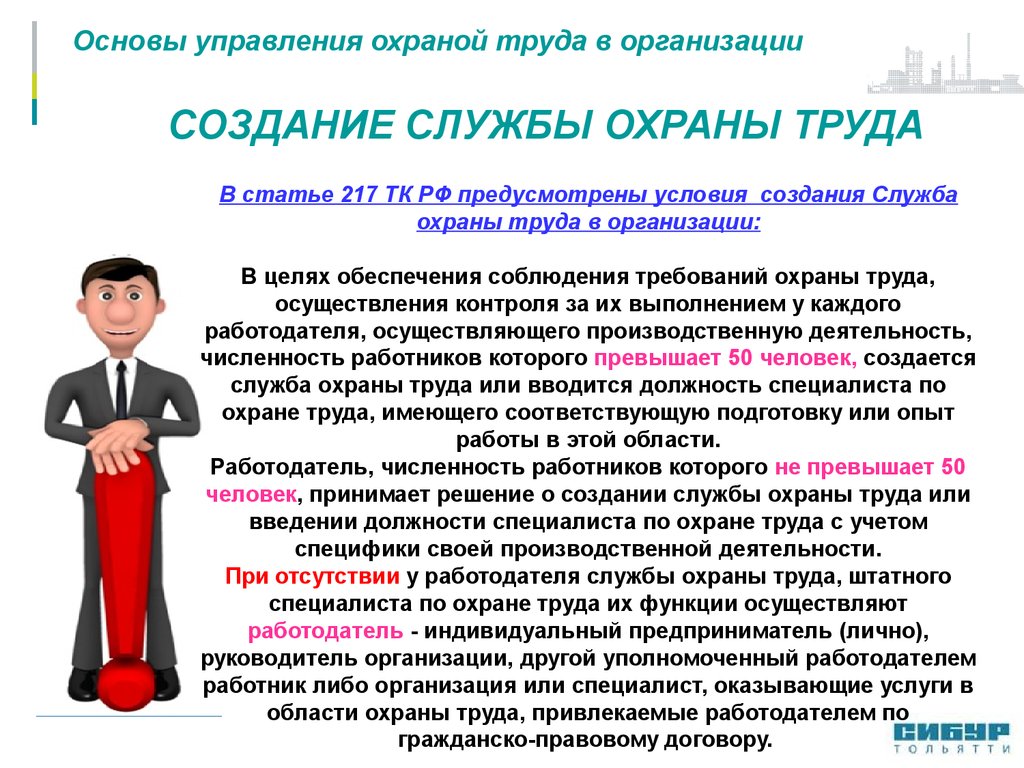 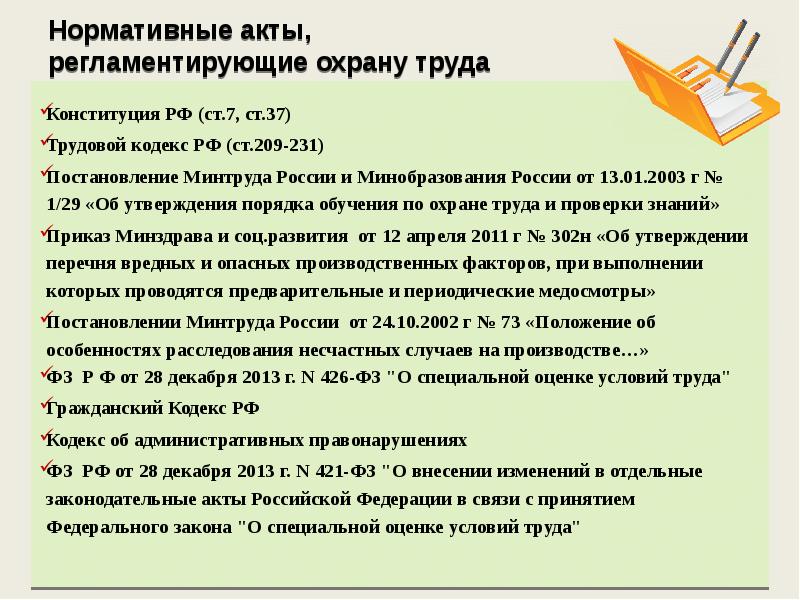 Обучение по охране труда
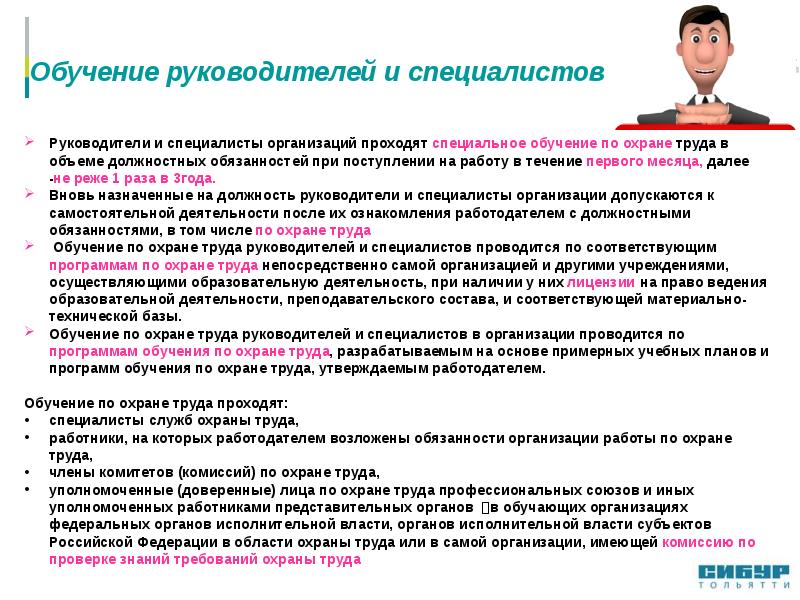 Статья 225 Трудового кодекса Российской Федерации
Обучение работников рабочих профессий
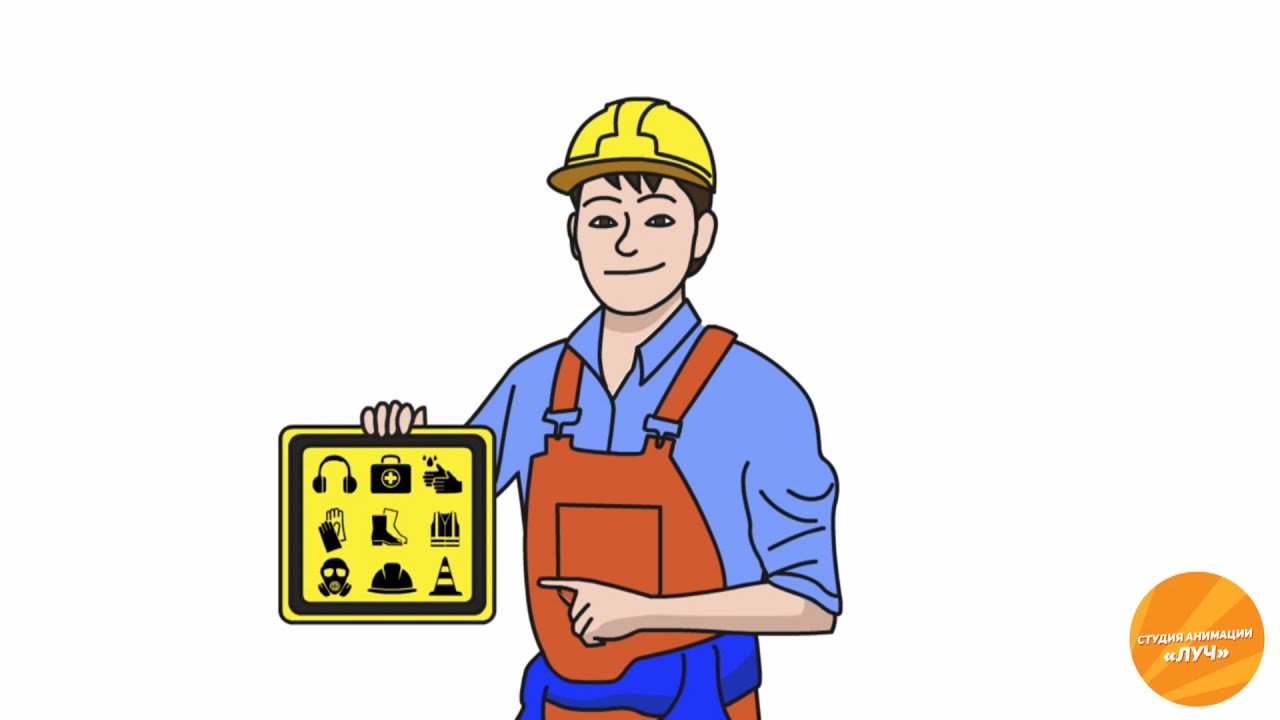 Обучение руководителей и специалистов
Проверка знаний требований охраны труда
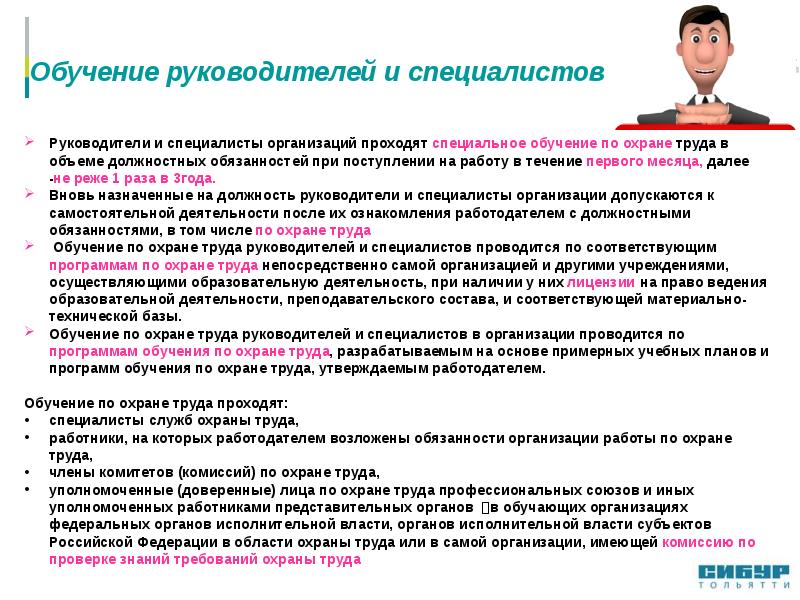 Внеочередная проверка знаний требований охраны труда
и  других  случаях,  предусмотренных  постановлением Минтруда России и Минобразования  России 13.01.2003 № 1/29)
Финансирование мероприятий по улучшению условий и охраны труда
Статья 226 Трудового кодекса
Российской Федерации
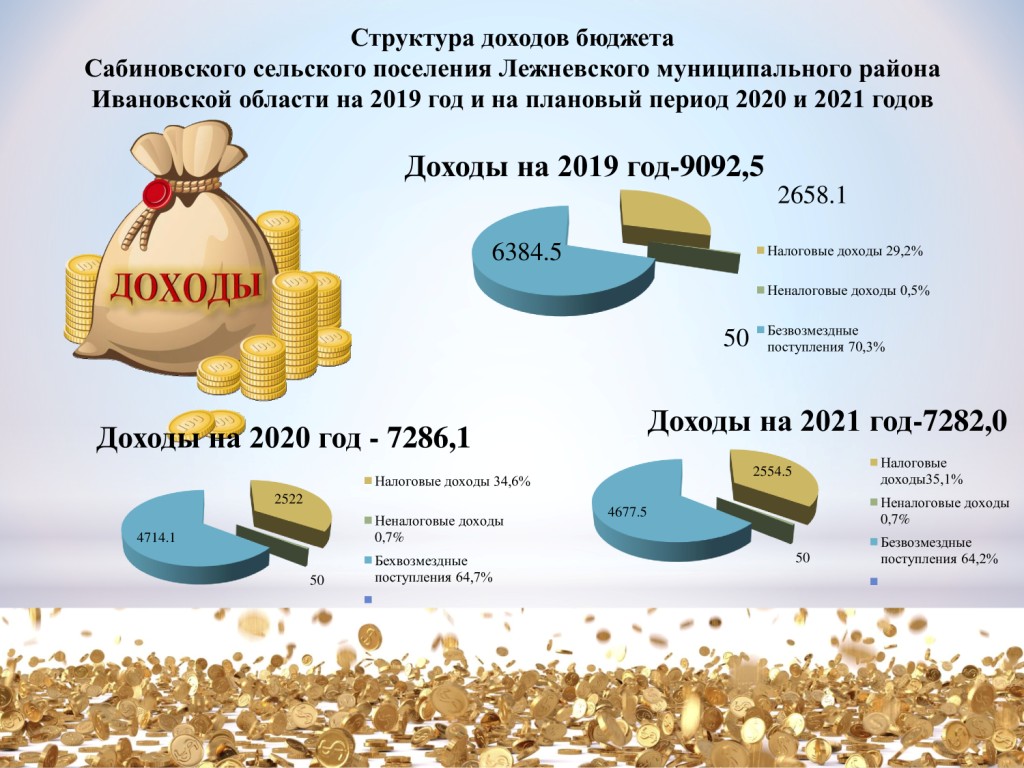 Планирование мероприятий по охране труда
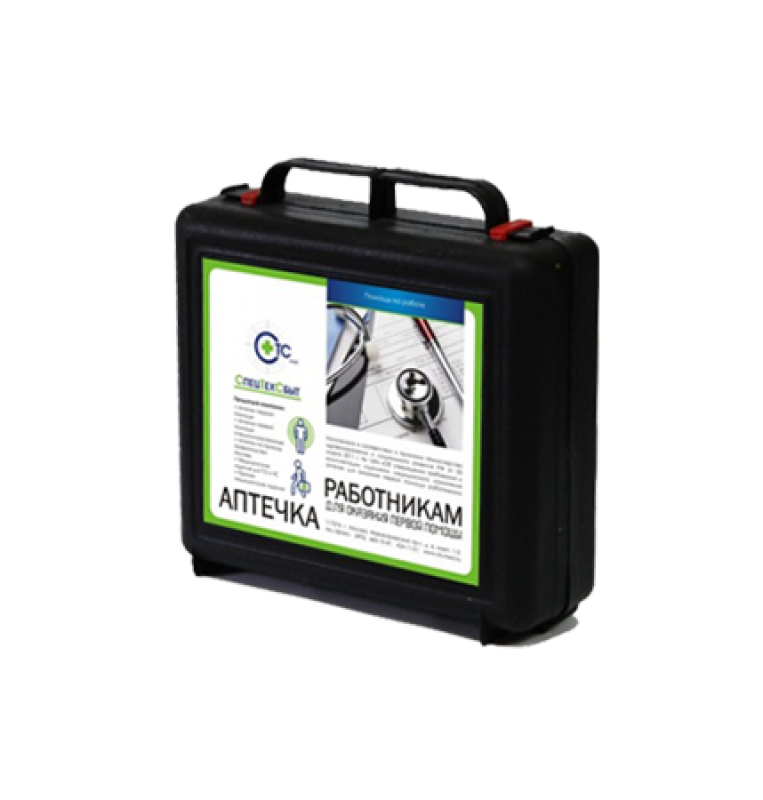 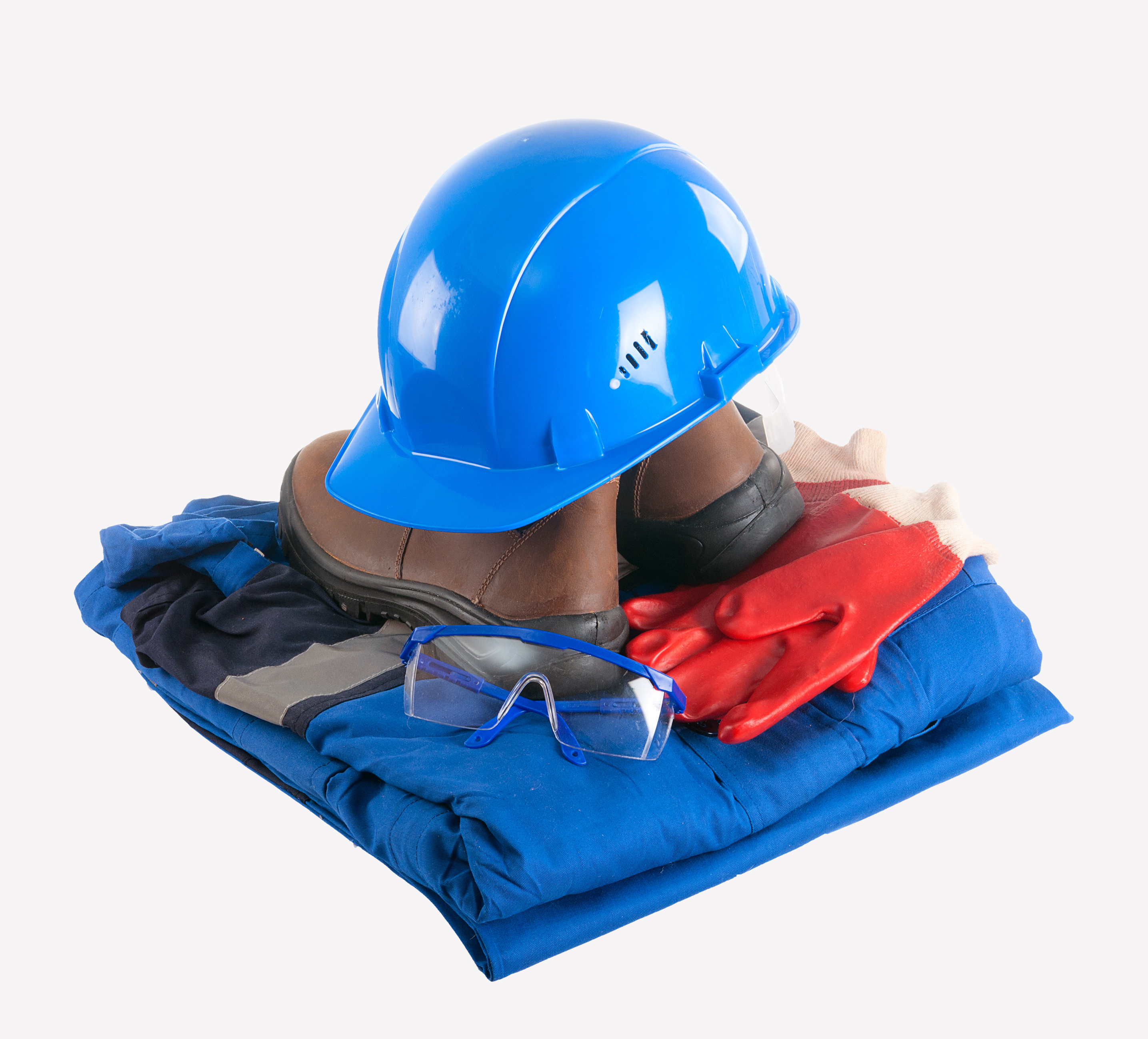 Обязанности работодателя при несчастном случае на производстве
При несчастном случае на производстве 
работодатель (его представитель) обязан:
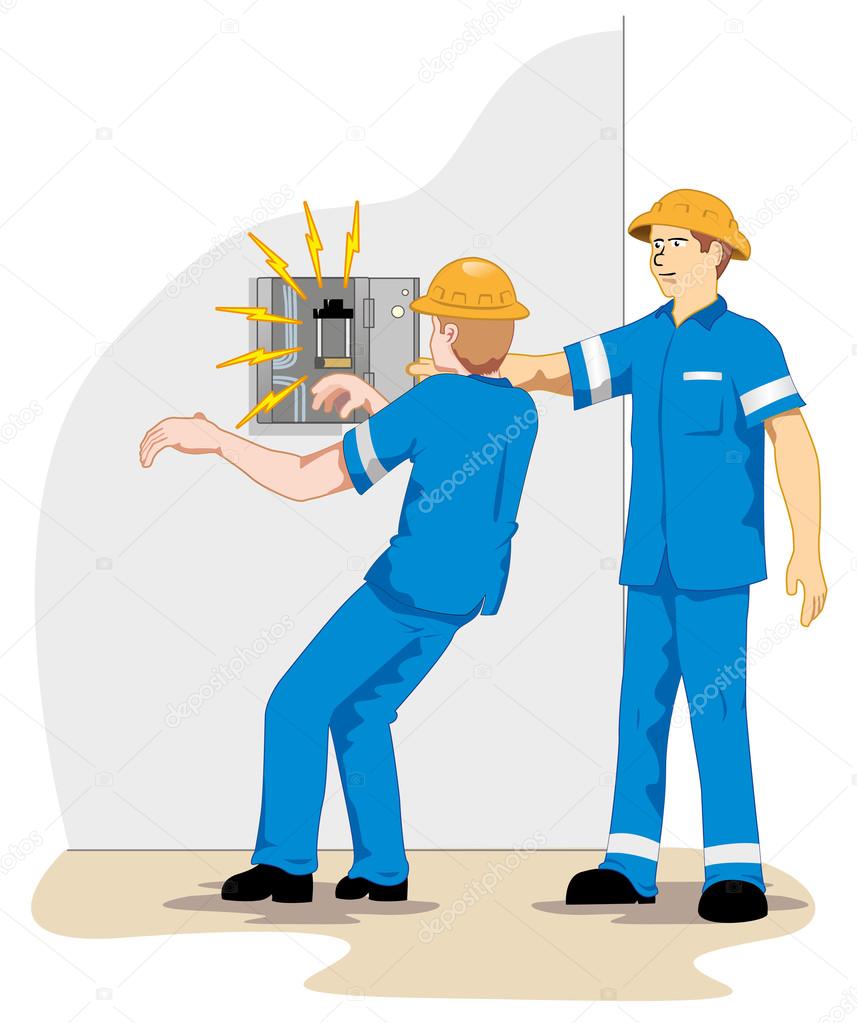 Состав комиссии по расследованию несчастного случая
Тяжелый, групповой, 
несчастный случай 
со смертельным исходом
Легкий несчастный случай
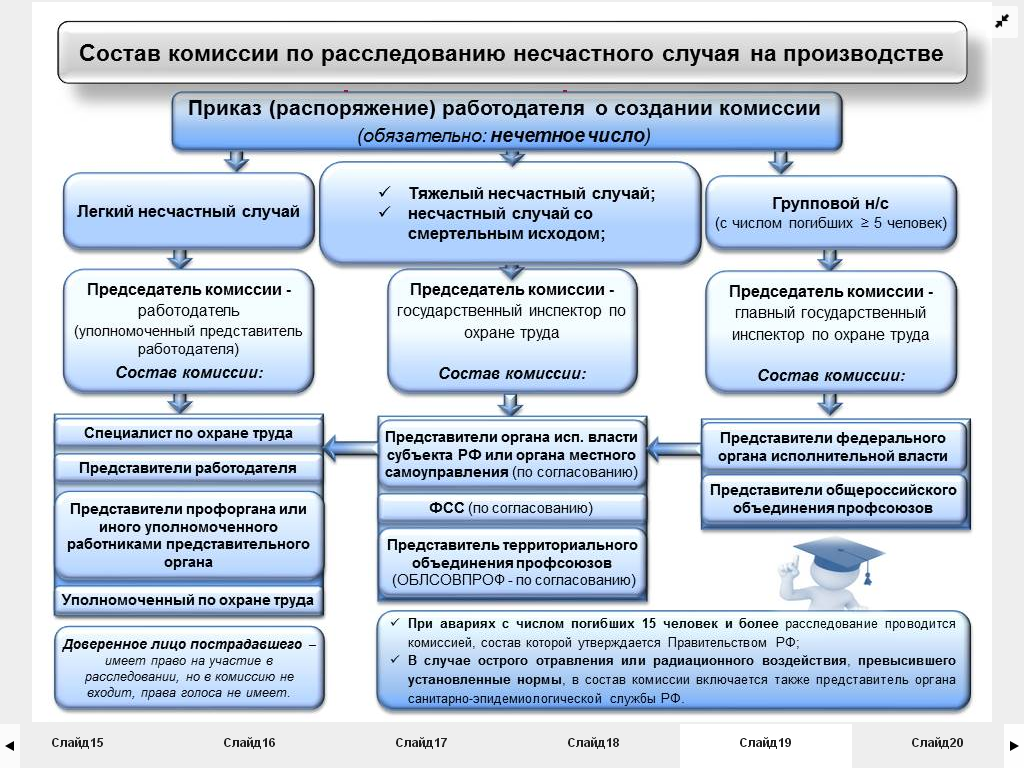 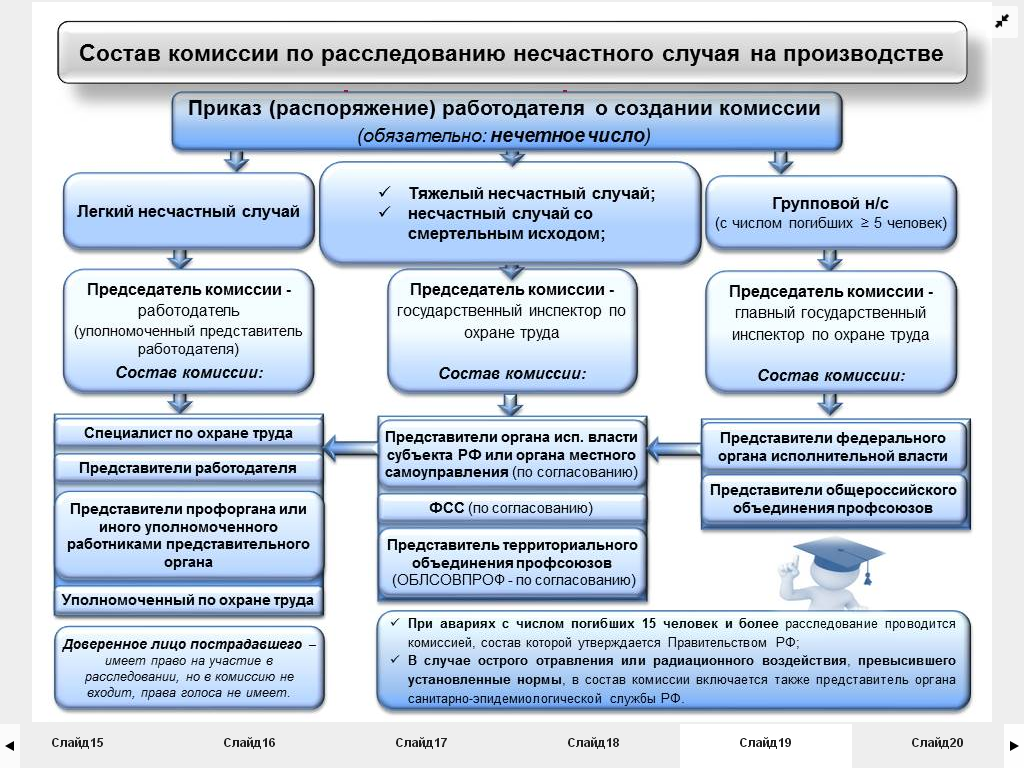 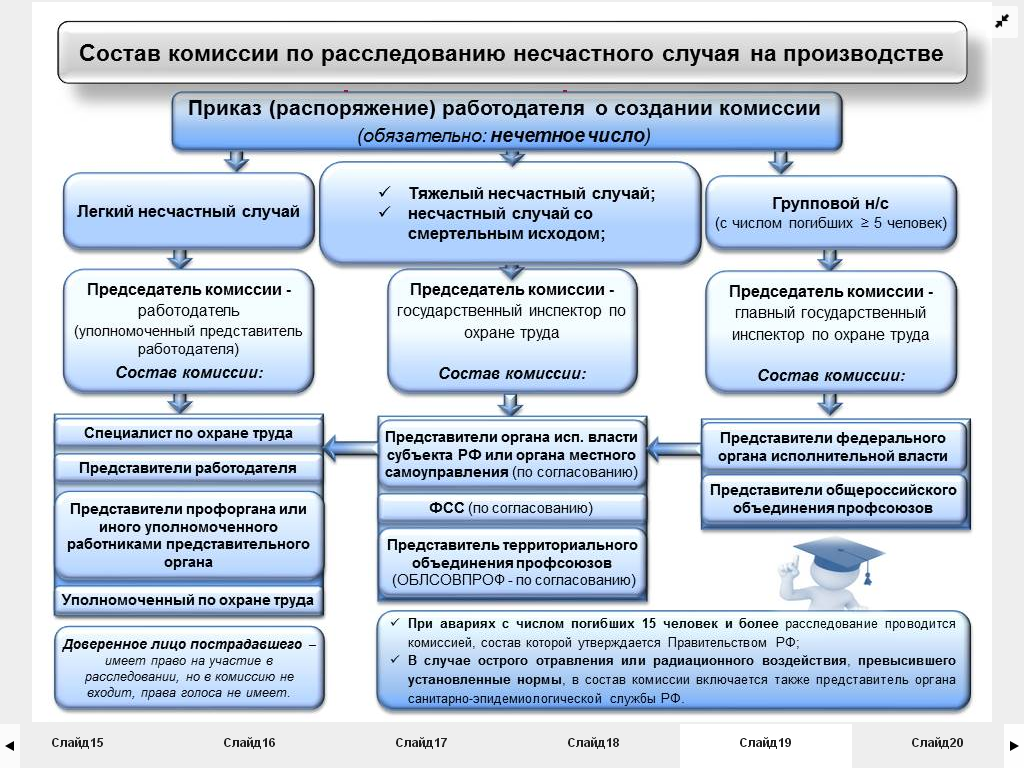 +
Во всех случаях состав комиссии должен состоять из нечетного числа членов.
Материалы расследования несчастного случая:
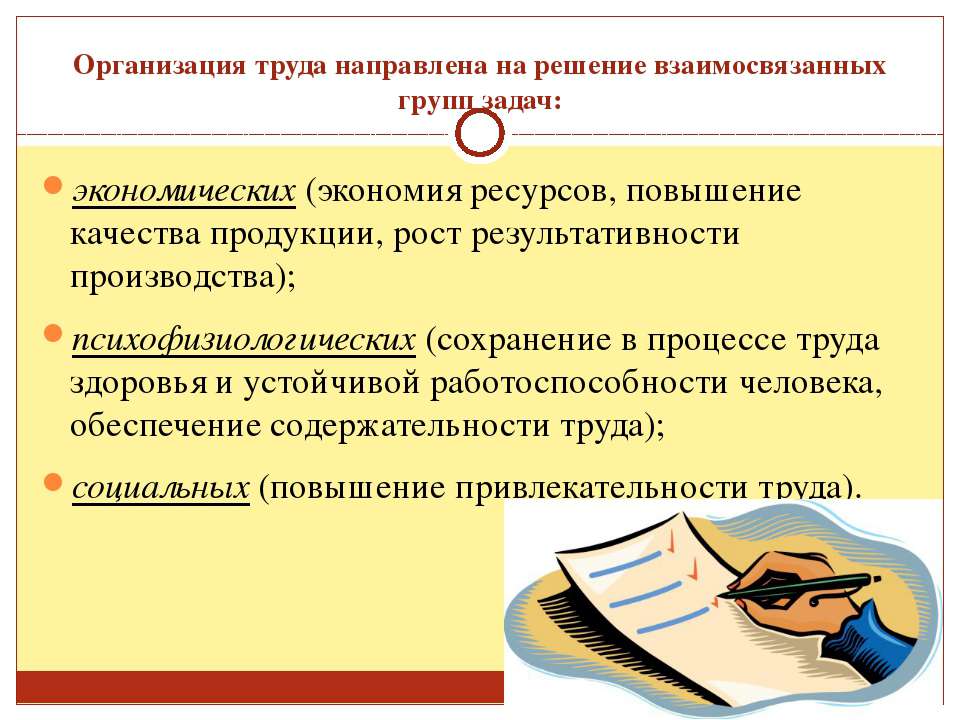 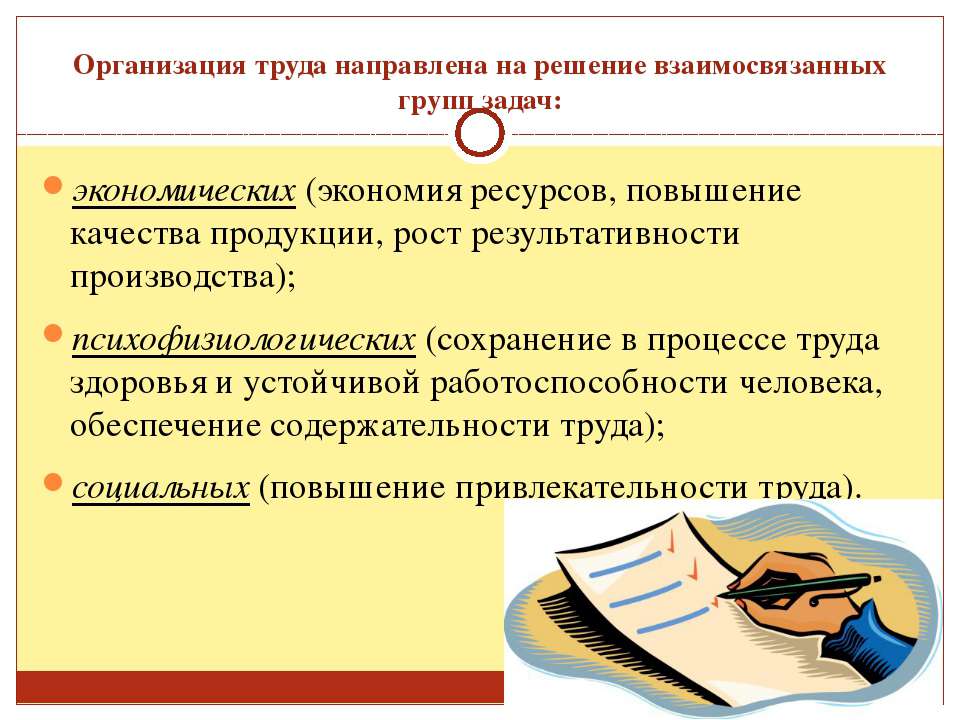 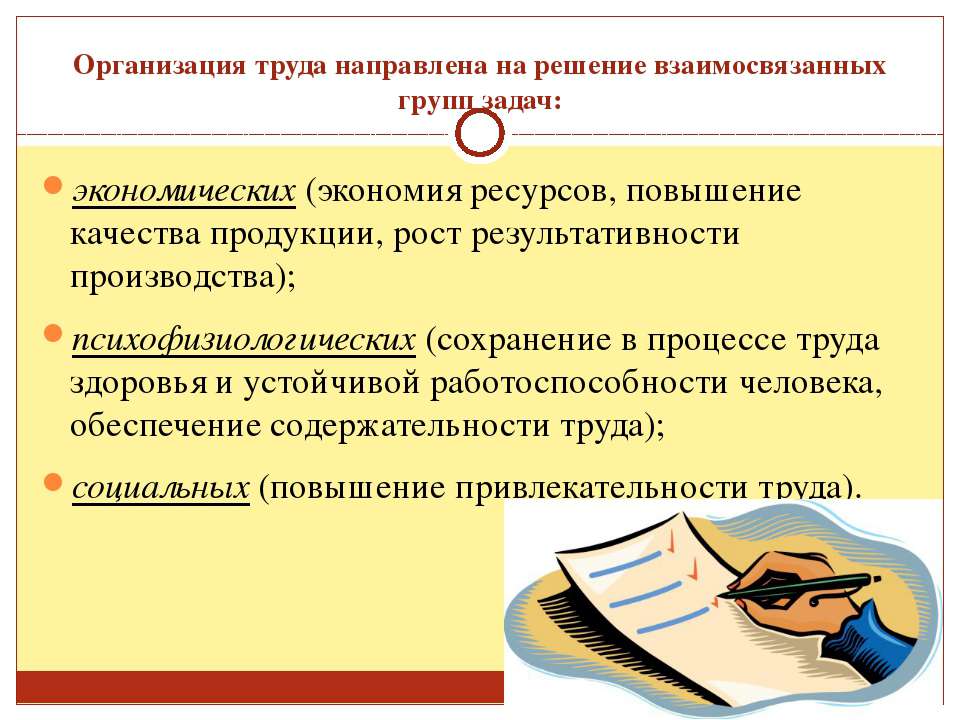 Сроки расследования несчастных случаев
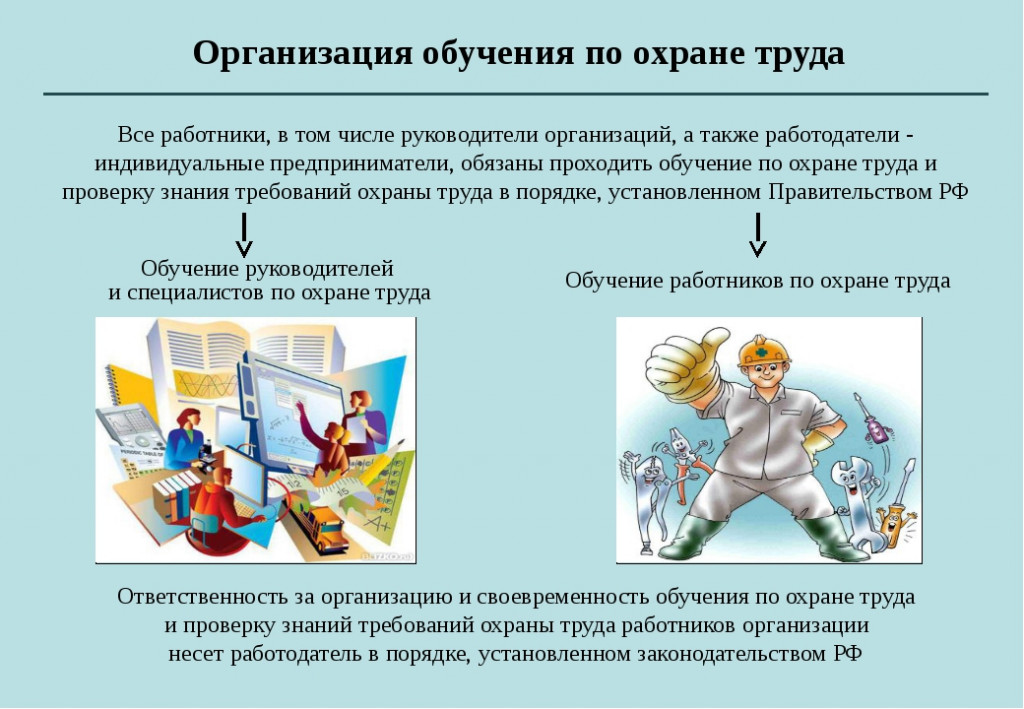 Статья 229.1 Трудового кодекса Российской Федерации
Комиссия по расследованию несчастного случая
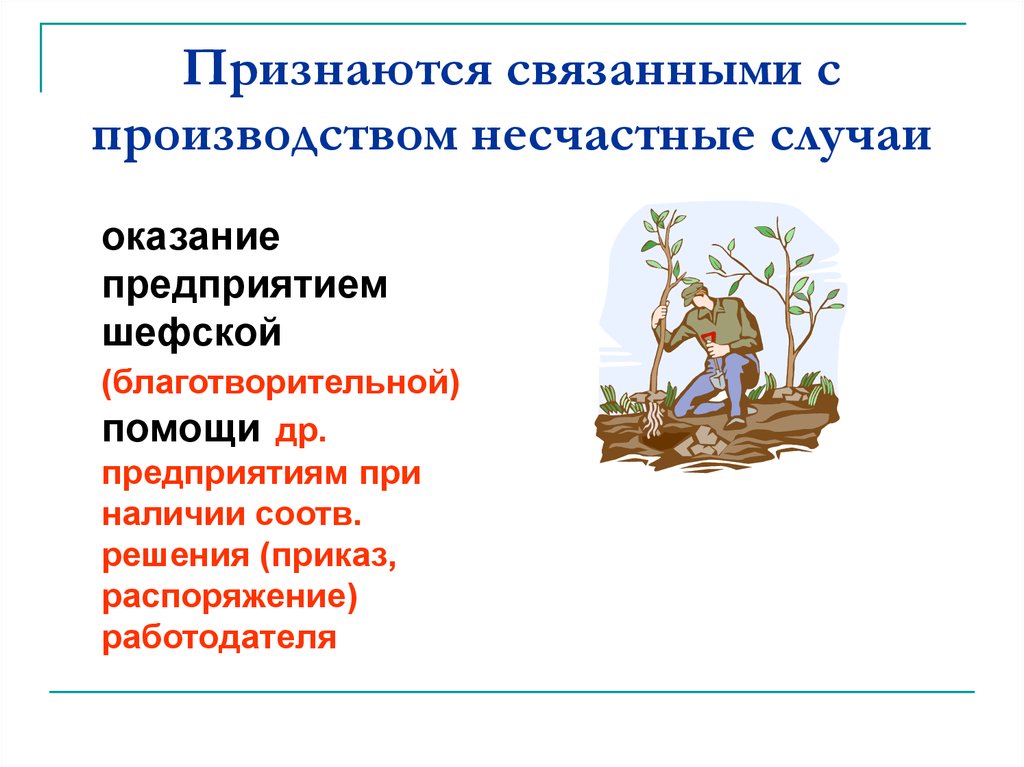 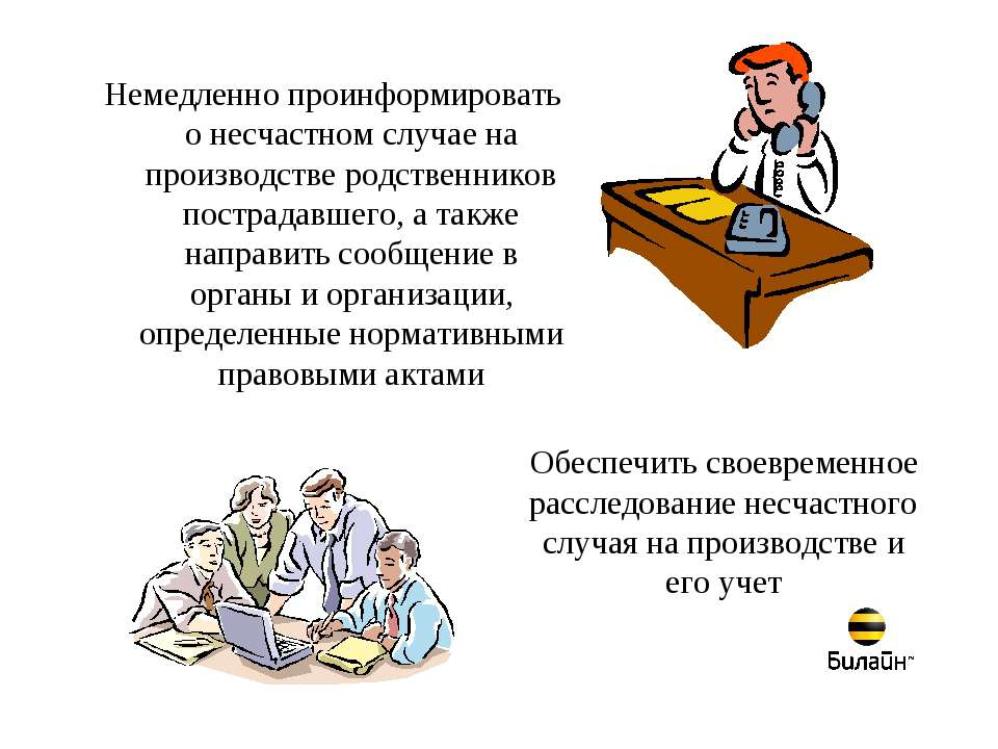 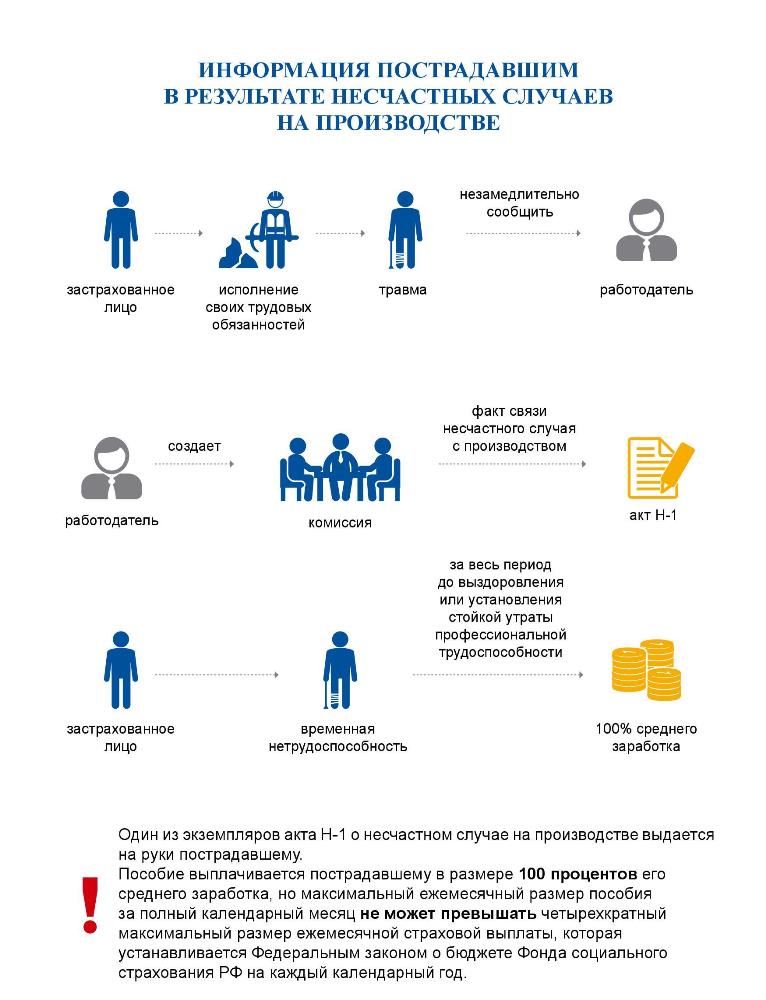 Оформление материалов расследования несчастного случая
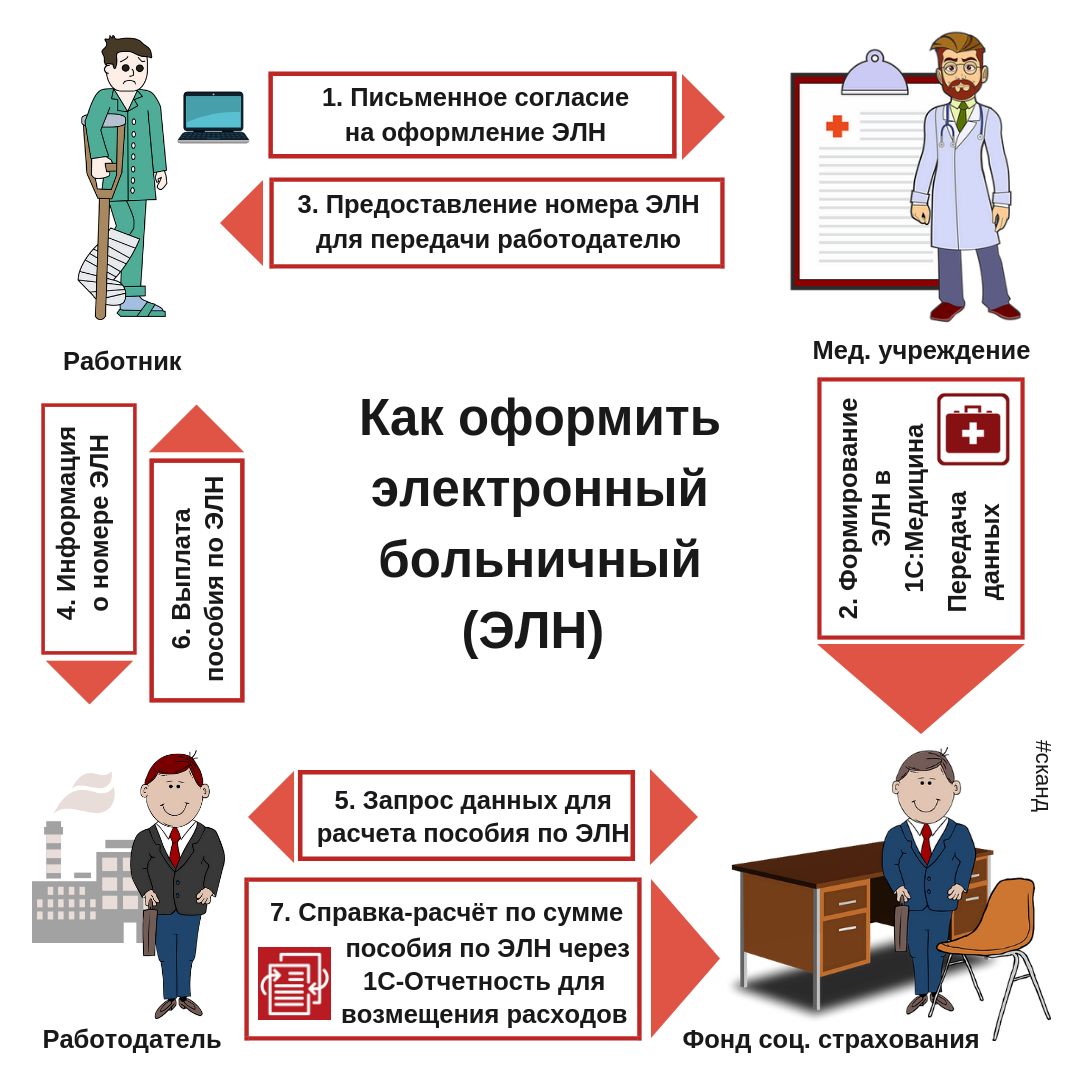 Несчастный   случай    на   производстве   регистрируется    в     журнале    
регистрации    несчастных   случаев    на производстве по установленной форме.
Управление труда и занятости населения Тамбовской области

Отдел охраны труда и государственной экспертизы условий труда
392020, г.Тамбов,
ул. З. Космодемьянской, 6
Понедельник-пятница: 
с 8.30 до 17.30
Перерыв: с 12.30 до 13.30

Адрес официального сайта 
Управления: 
https://zan.tambov.gov.ru 
Адрес электронной почты:
 post@zan.tambov.gov.ru
Телефон «горячей линии»:
8 (4752) 78-28-55